Отчет краевой инновационной площадки за 2023 год
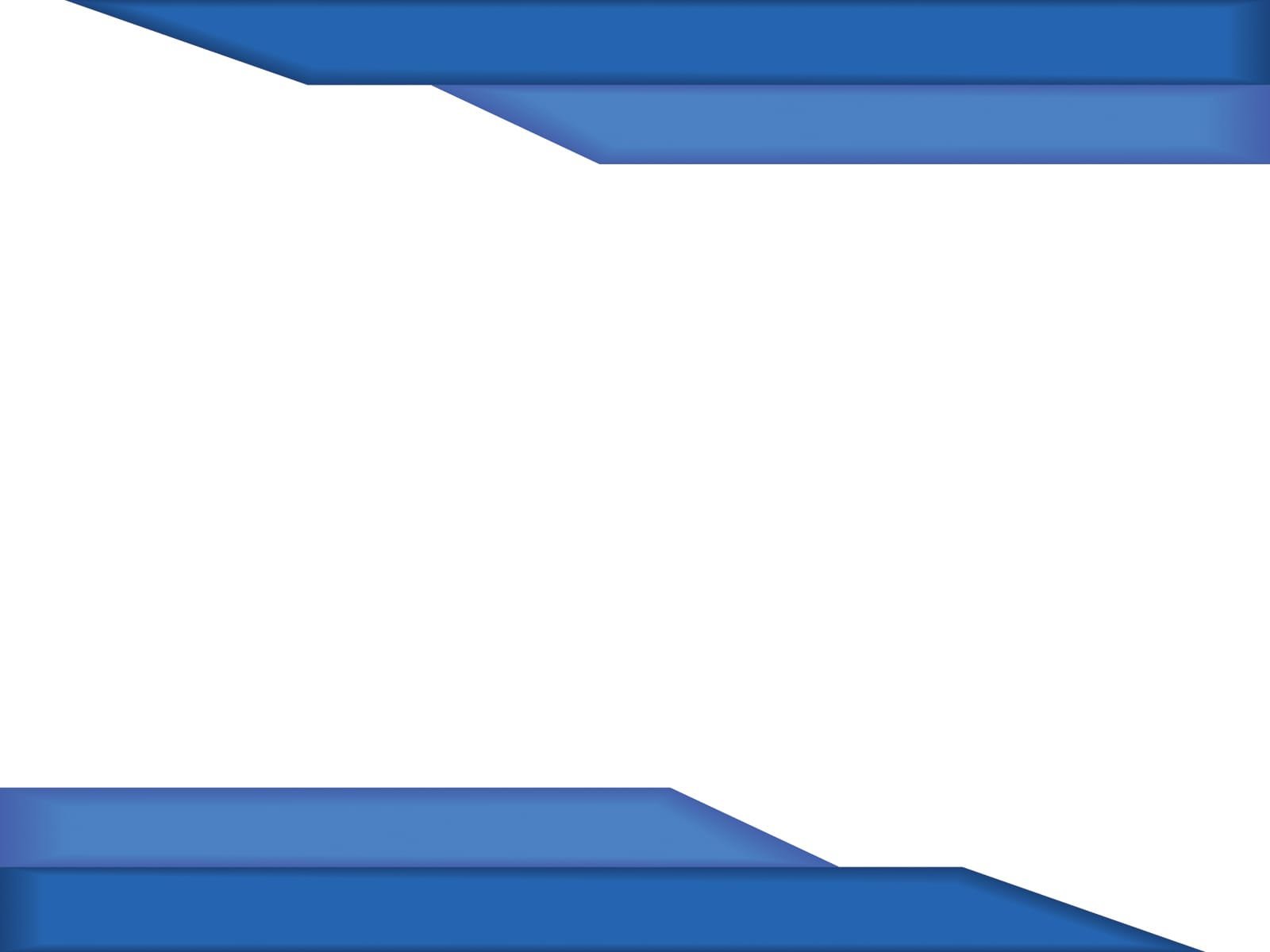 Трансформация системы методической работы на муниципальном уровне: эффективные механизмы и траектории развития МКУ «Центр развития образования и оценки качества»г.Армавир
Директор МКУ «Центр развития образования 
и оценки качества»  МО город Армавир

 Мартынова Ольга Викторовна
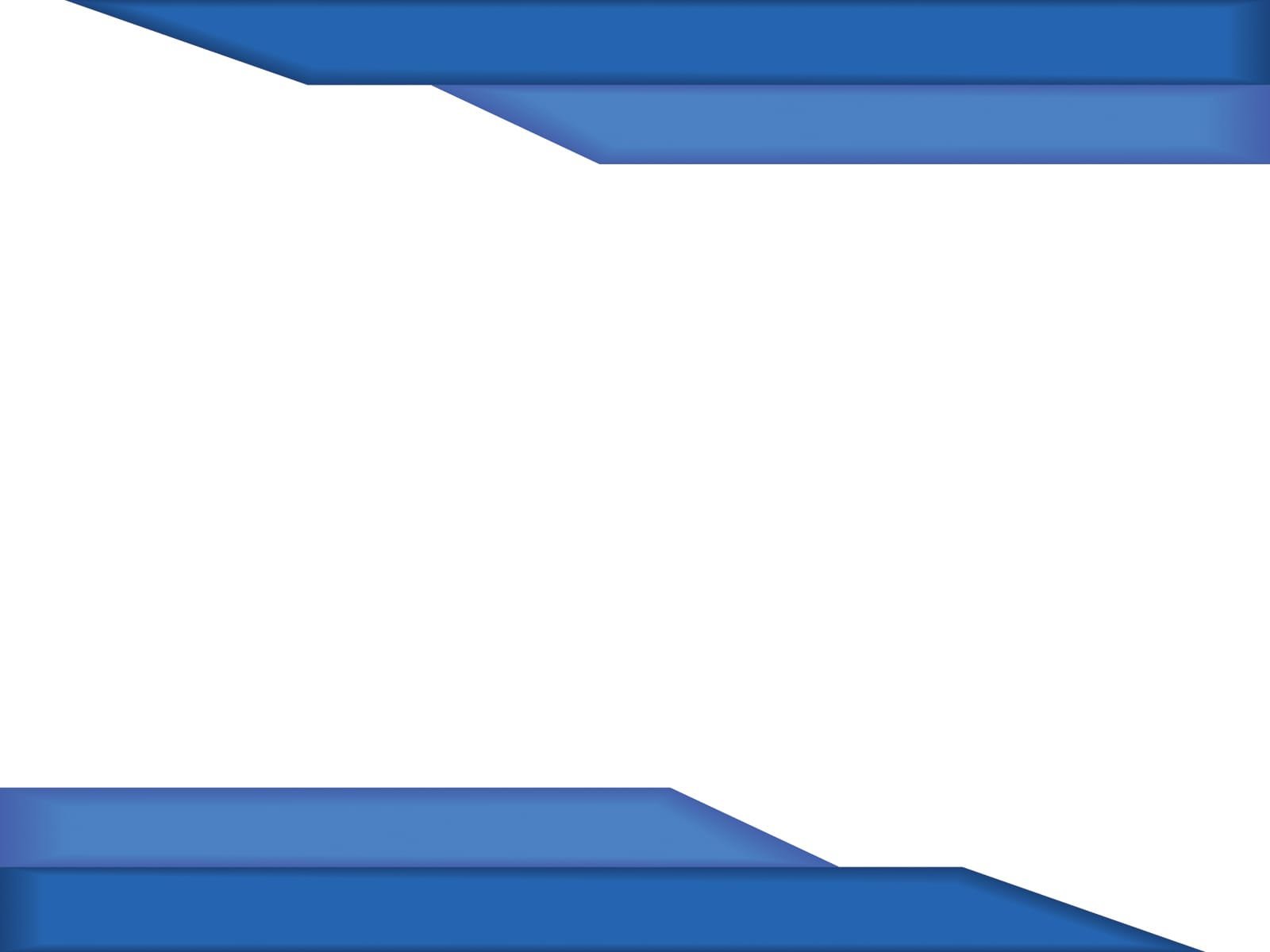 Стратегические ориентиры КИП
Трансформация методической службы
Проблемы
Отсутствие до недавнего времени единого подхода к организации деятельности методических служб на федеральном и региональном уровнях
Глобальная «сборка» всех муниципальных методических структур, элементов в единую систему и налаживание их реального взаимодействия
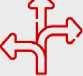 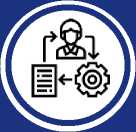 Методические службы не выполняют в полной мере методические задачи, на них часто возлагаются организационные и координационные функции
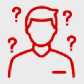 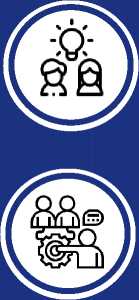 Построение АДРЕСНОГО научно -методического 
сопровождения учителя
Отсутствие научной составляющей методической поддержки работников образования и связи между научными исследованиями и реальной педагогической практикой
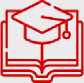 Технологизация методической службы: создание типовых моделей, схем методической службы; технологизация труда муниципального методиста
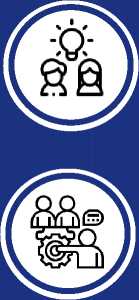 Отсутствие персонифицированности 
методического сопровождения педагогов, учитывающего потребности в профессиональном развитии и затруднения педагогов
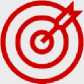 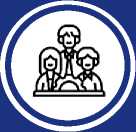 Развитие муниципального 
методического актива
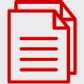 Недостатки нормативного 
правового сопровождения
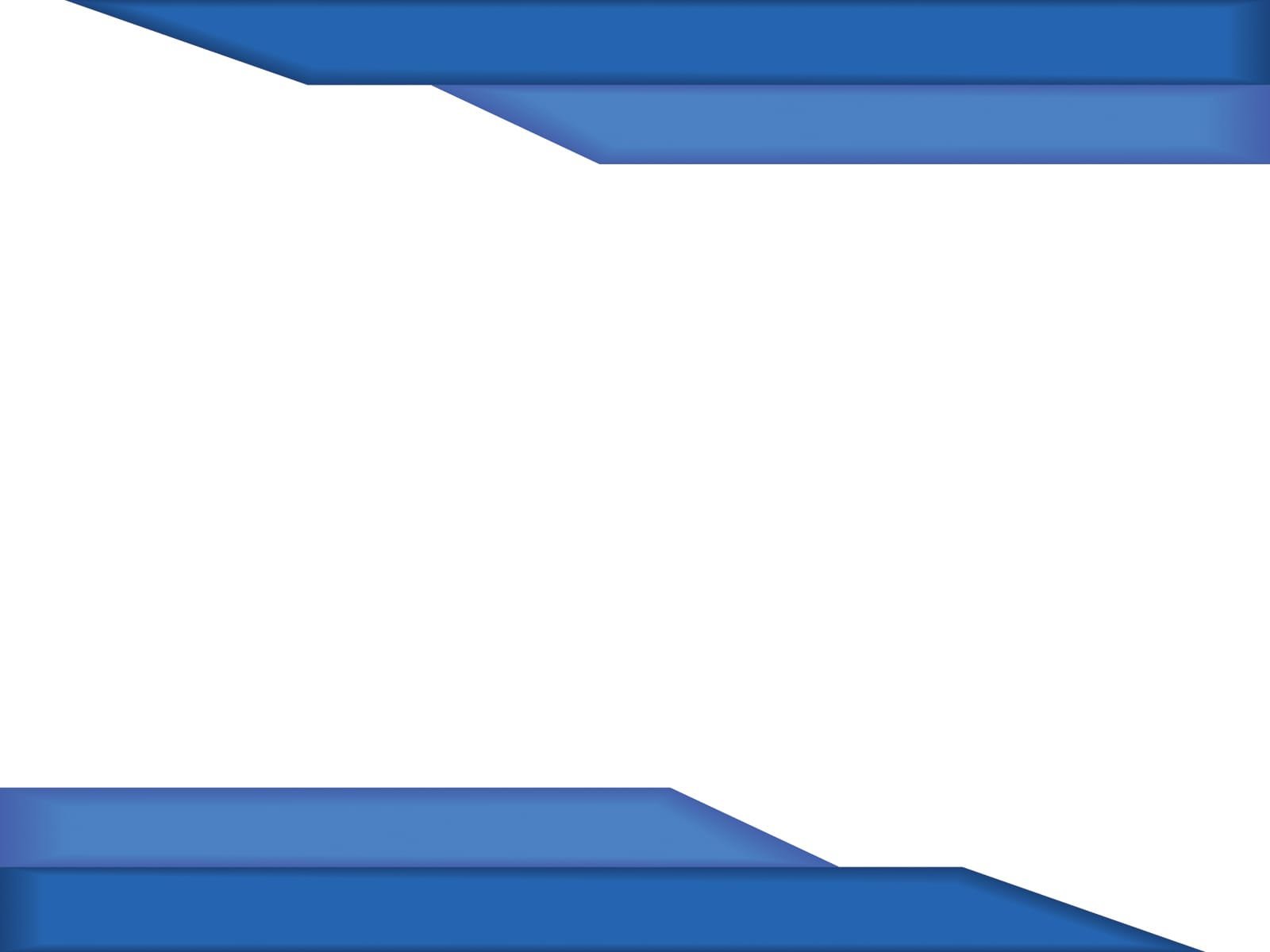 Реализация проекта осуществлена в 2023 году через траектории (треки)
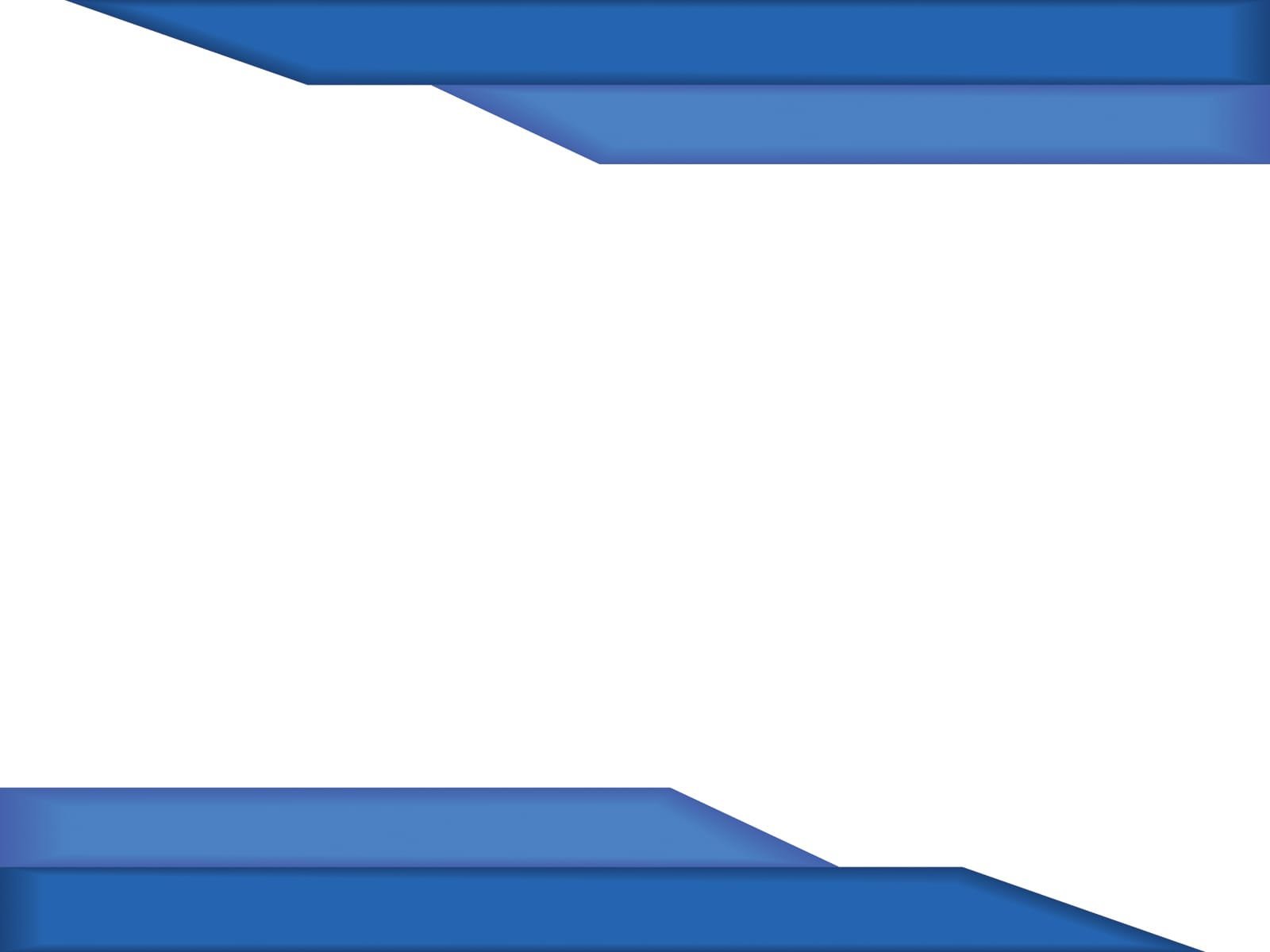 Механизмы реализации в 2023 году
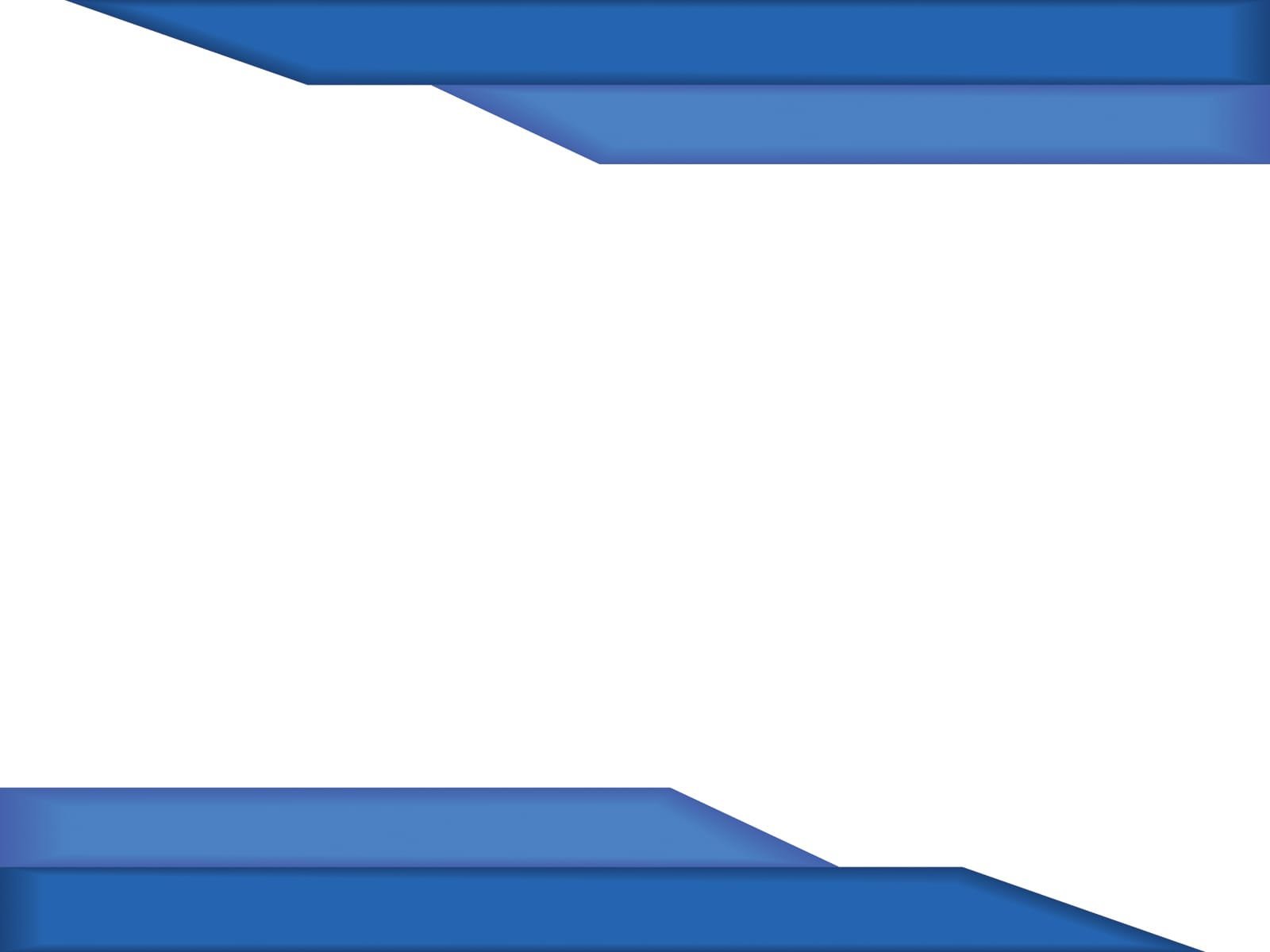 Механизмы реализации проекта в 2023 году
Наш ориентир: компетенции наставника
Наши действия
Программа методического сопровождения  системы наставничества в рамках КИП в 2023 году
Ценностно-
смысловой блок
Ценности и ориентиры государственной политики, современной образовательной системы, образовательной организации
Диагностика и мониторинг необходимой и осуществляемой работы. Анализ промежуточных и конечных результатов
Диагностико-аналитический блок
Консультирование, тьюторство, вебинары, научно-методические советы, обеспечивающие обмен опытом среди педагогов и руководителей ОО
Информационно-методический модуль
Мероприятия, направленные на повышение квалификации педагогов и руководителей Мероприятия, обеспечивающие их личностный рост
Организационно-методический модуль
Содержательный блок
Реализация практико-ориентированных муниципальных проектов
Практический модуль
Реализация системы наставничества и развитие компетенций педагогических работников
Результативный блок
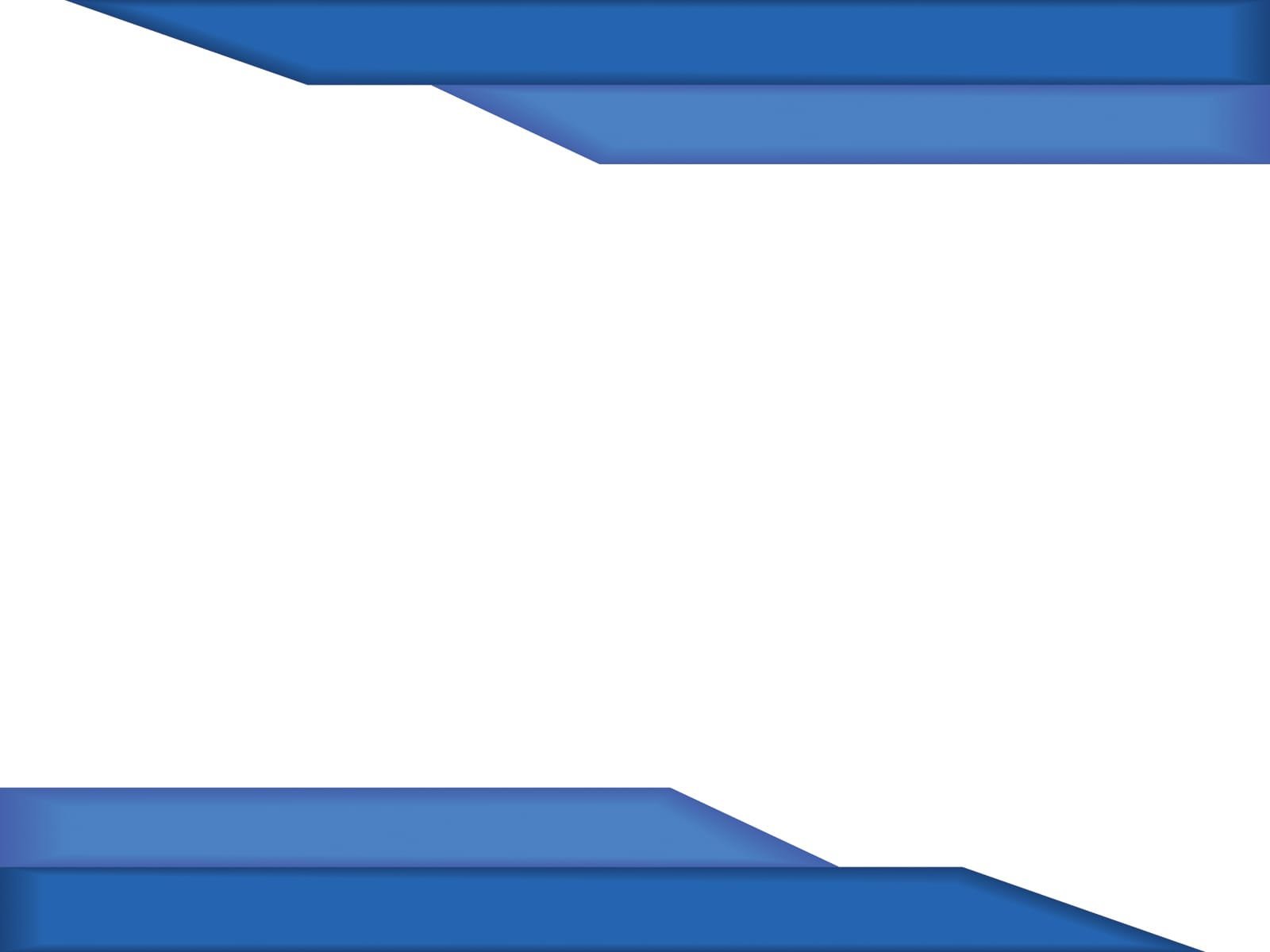 Внедрение современных компетенций методиста
Муниципальный методист
Тьютор
Наставник
Эксперт
Куратор
От годового планирования работы по тематическим направлениям  -  до оперативного управления проектными группами в рамках реализации траекторий
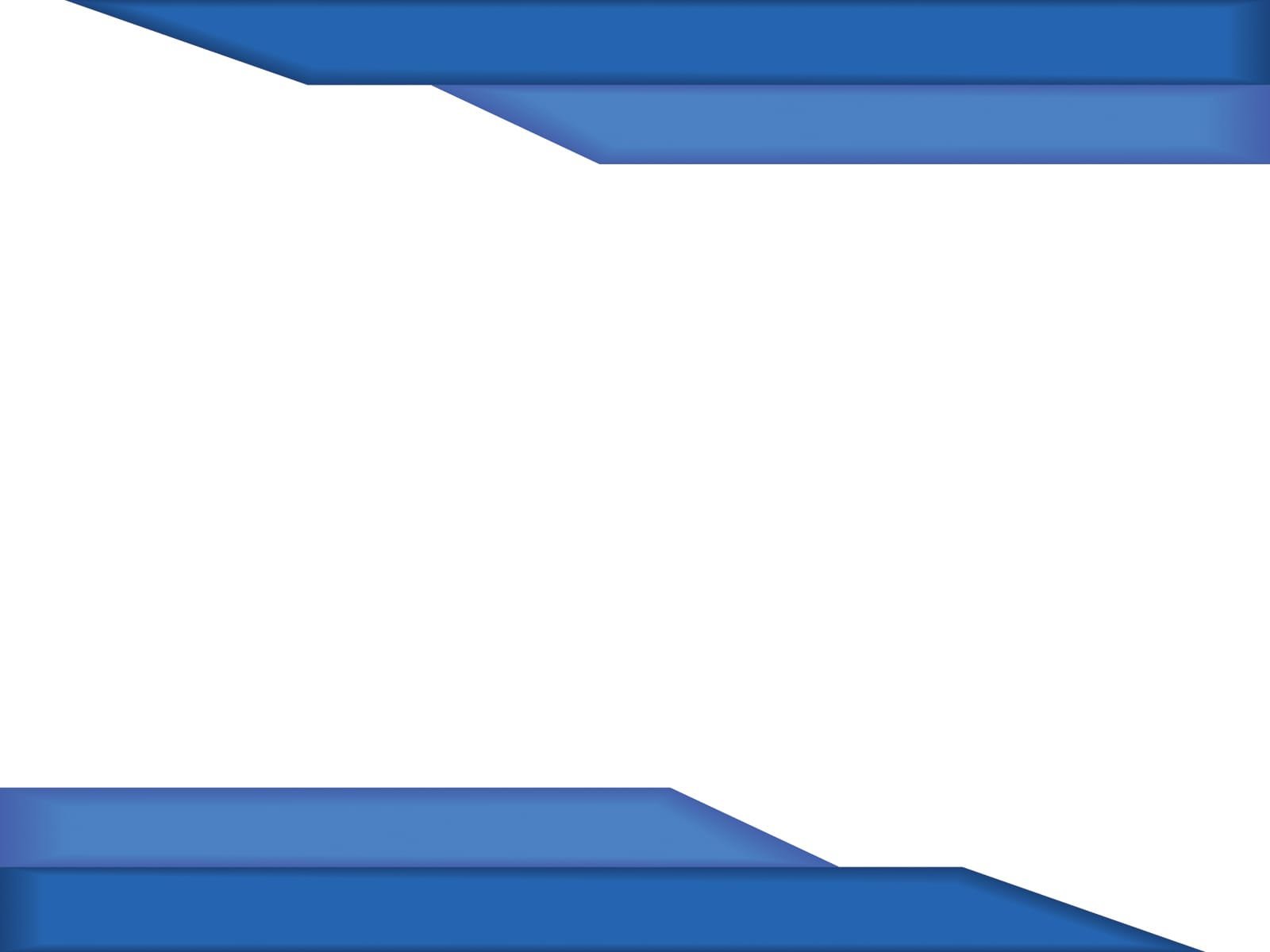 Трансляция опыта в 2023 году
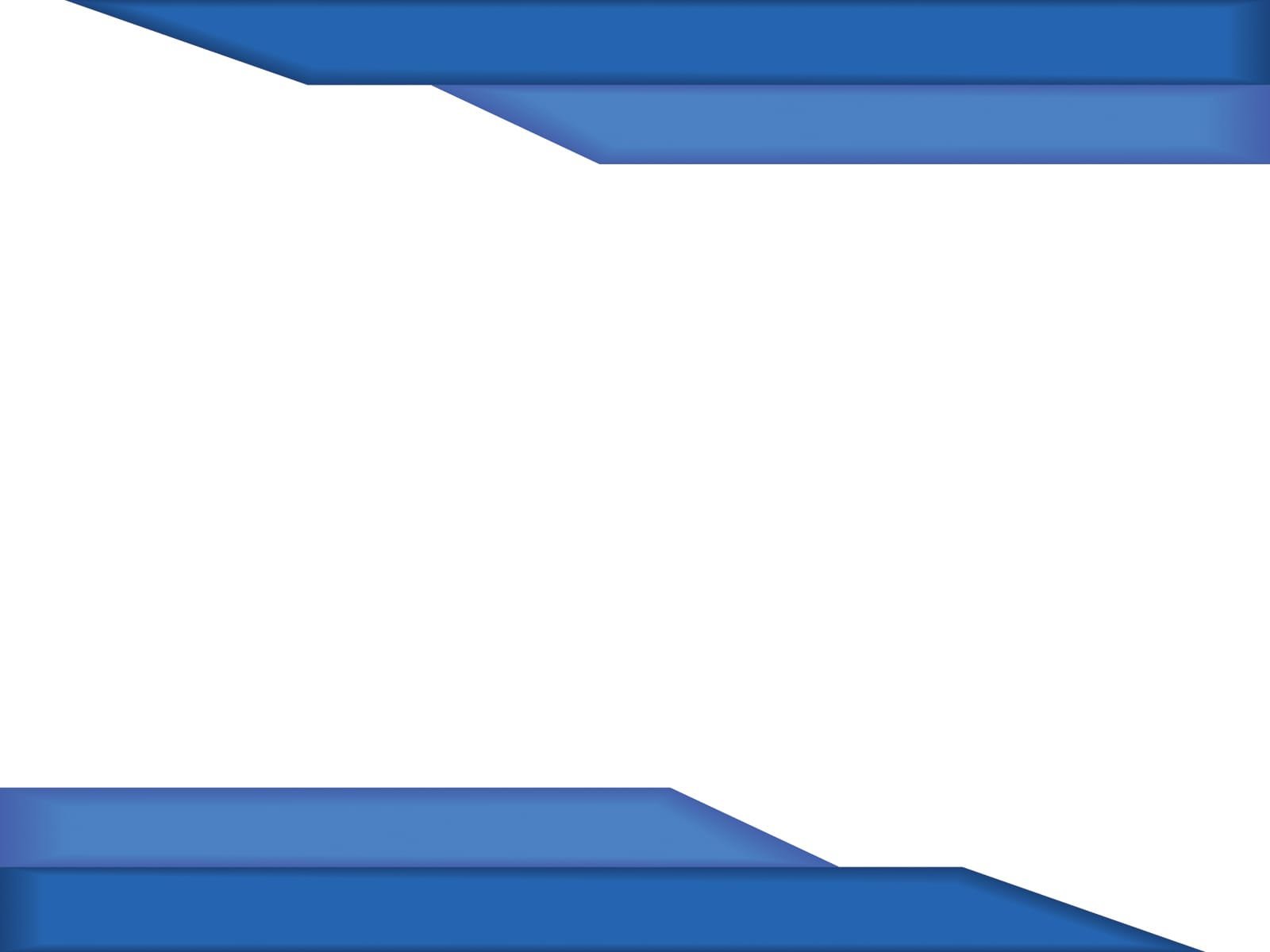 Трансляция опыта в 2023 году
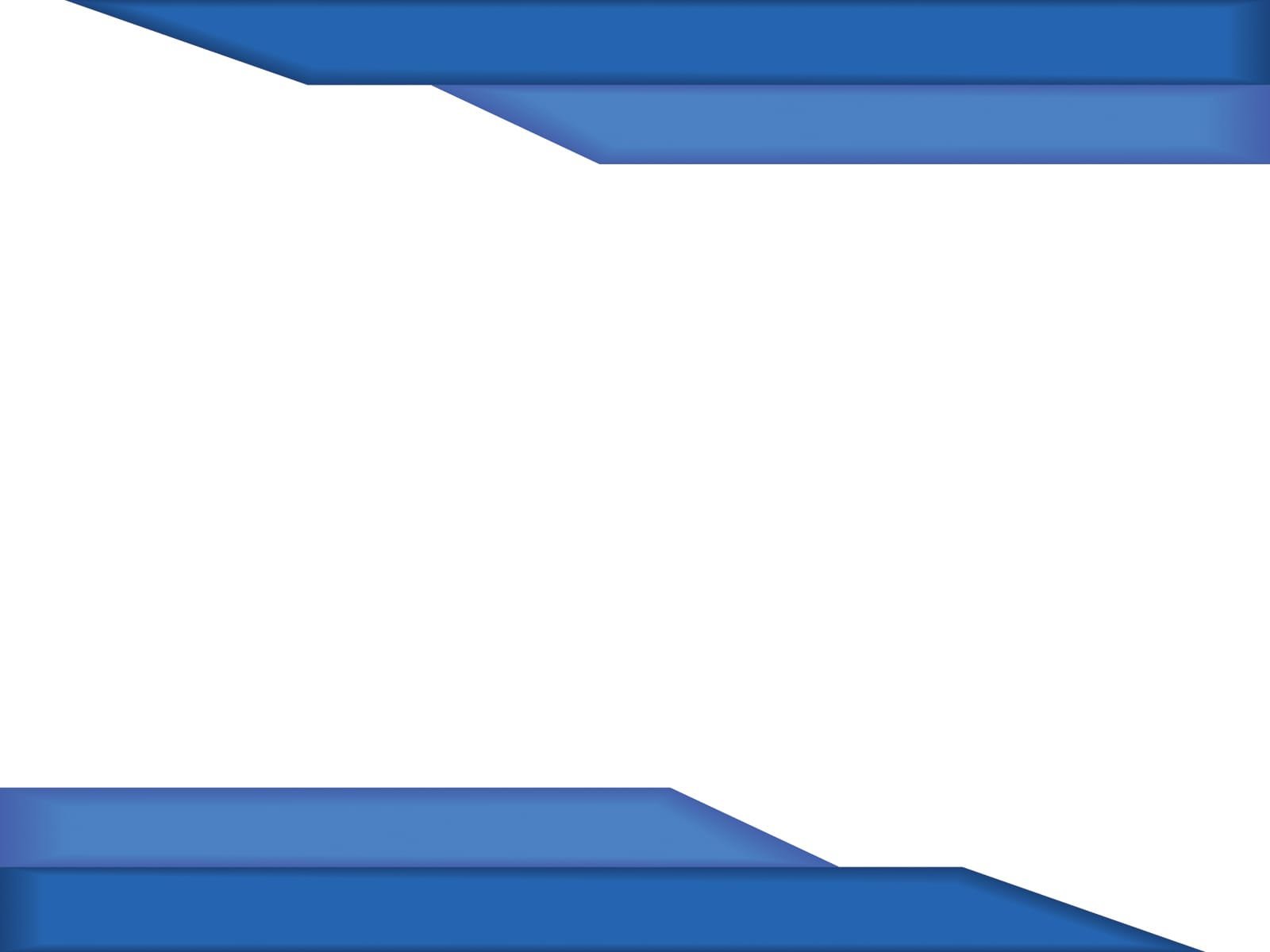 Трансляция опыта в 2023 году
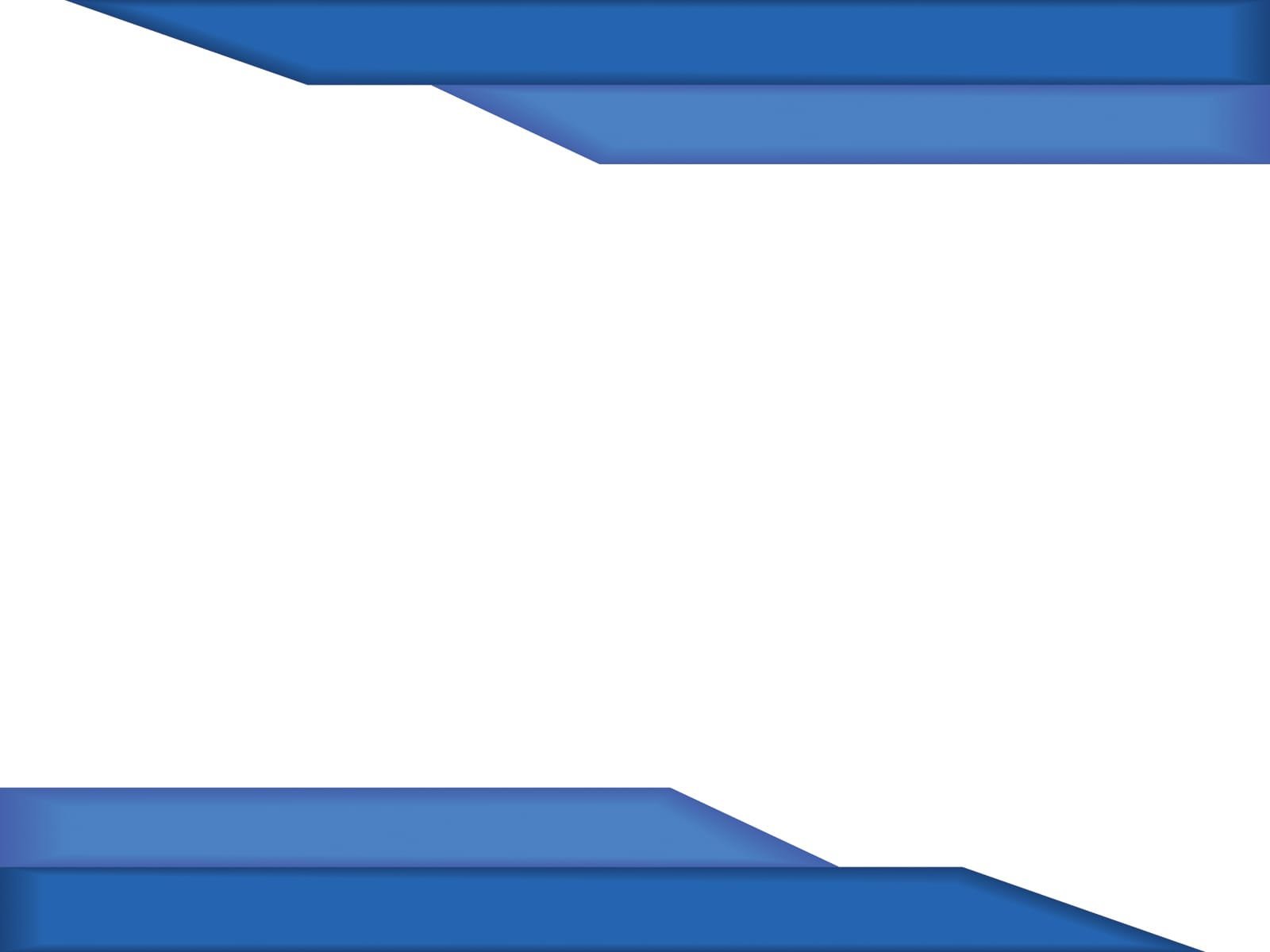 Трансляция опыта в 2023 году
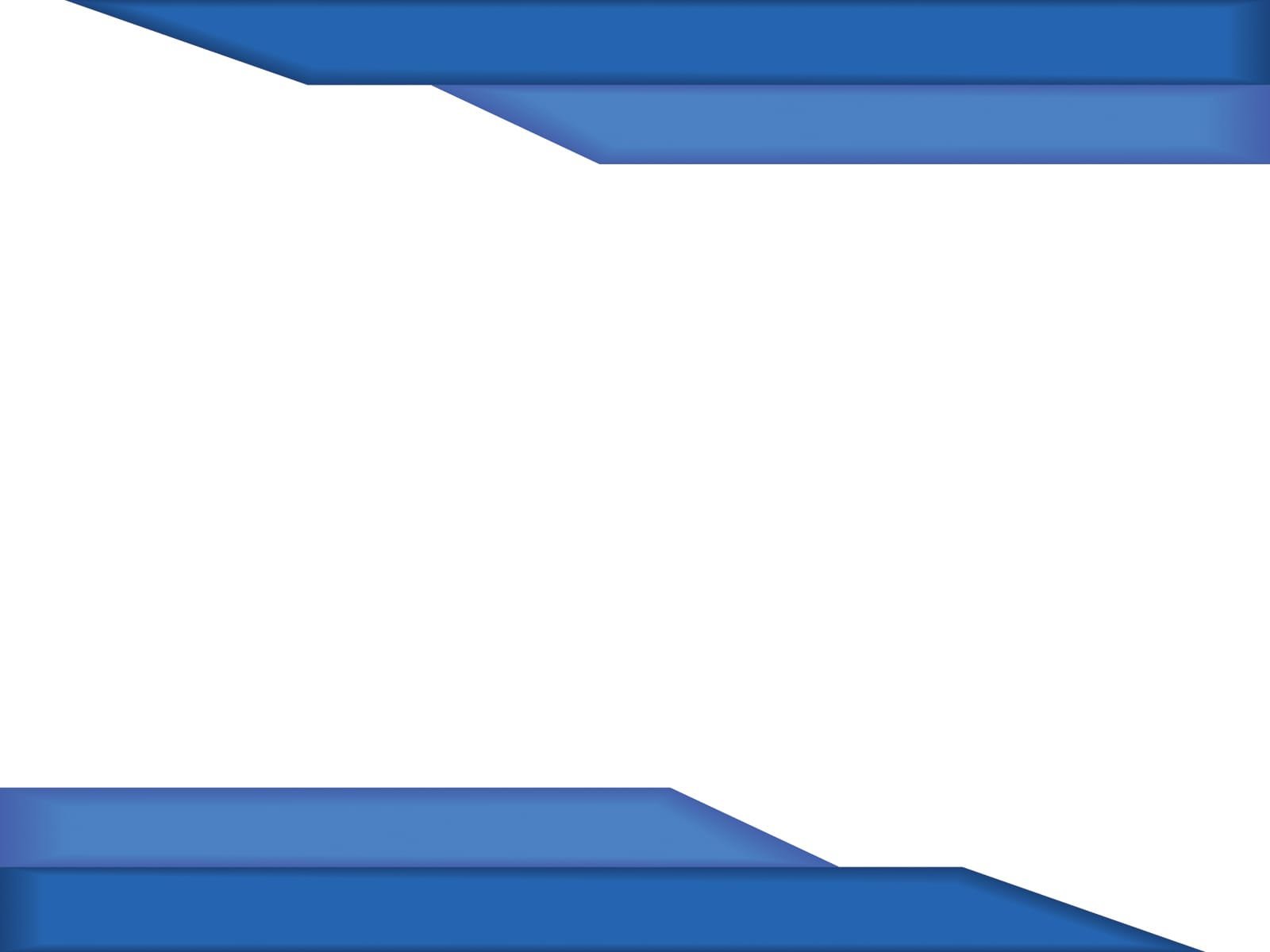 Трансляция опыта в 2023 году
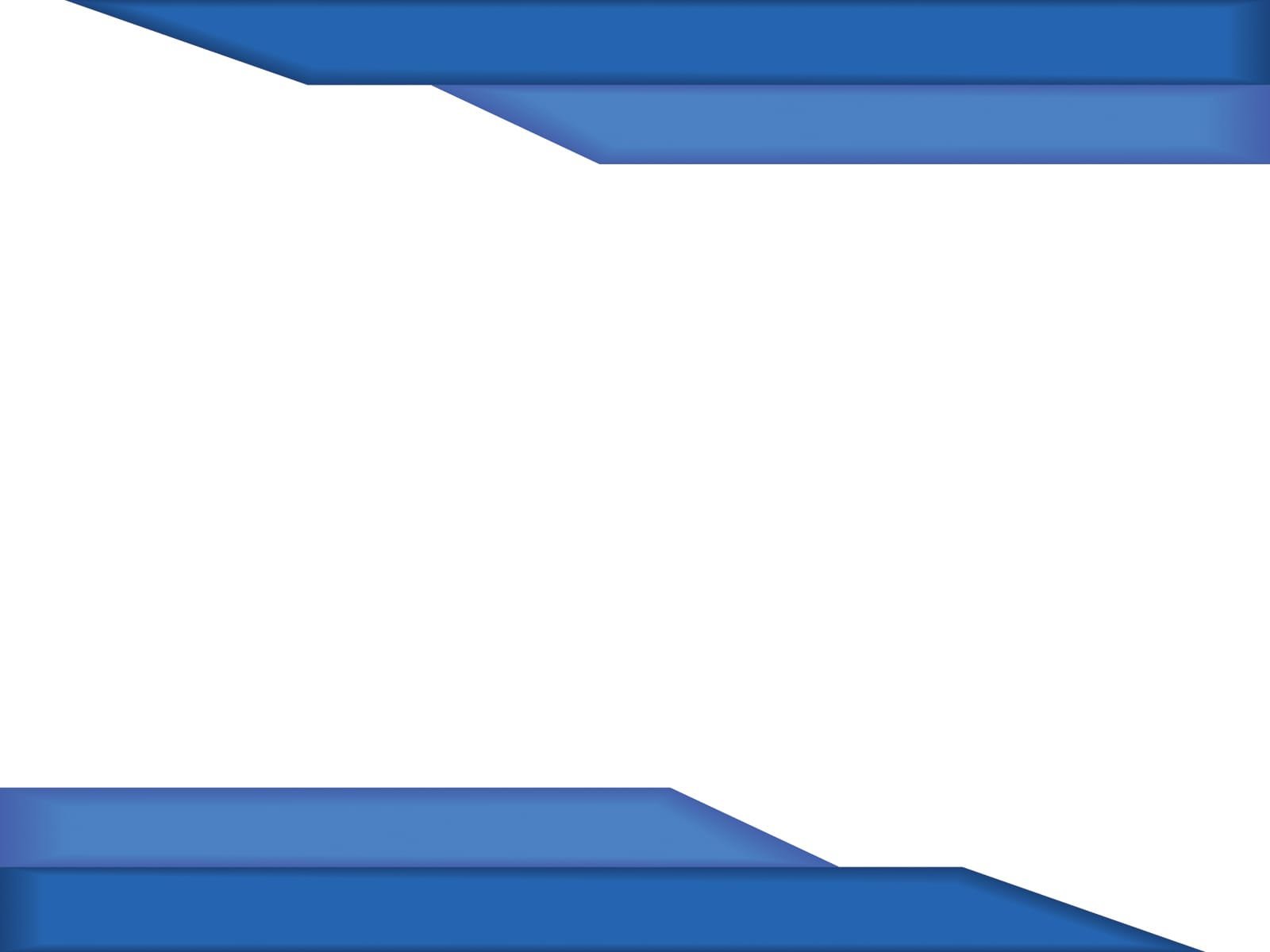 Стратегия -2024.Модель деятельности муниципального методиста
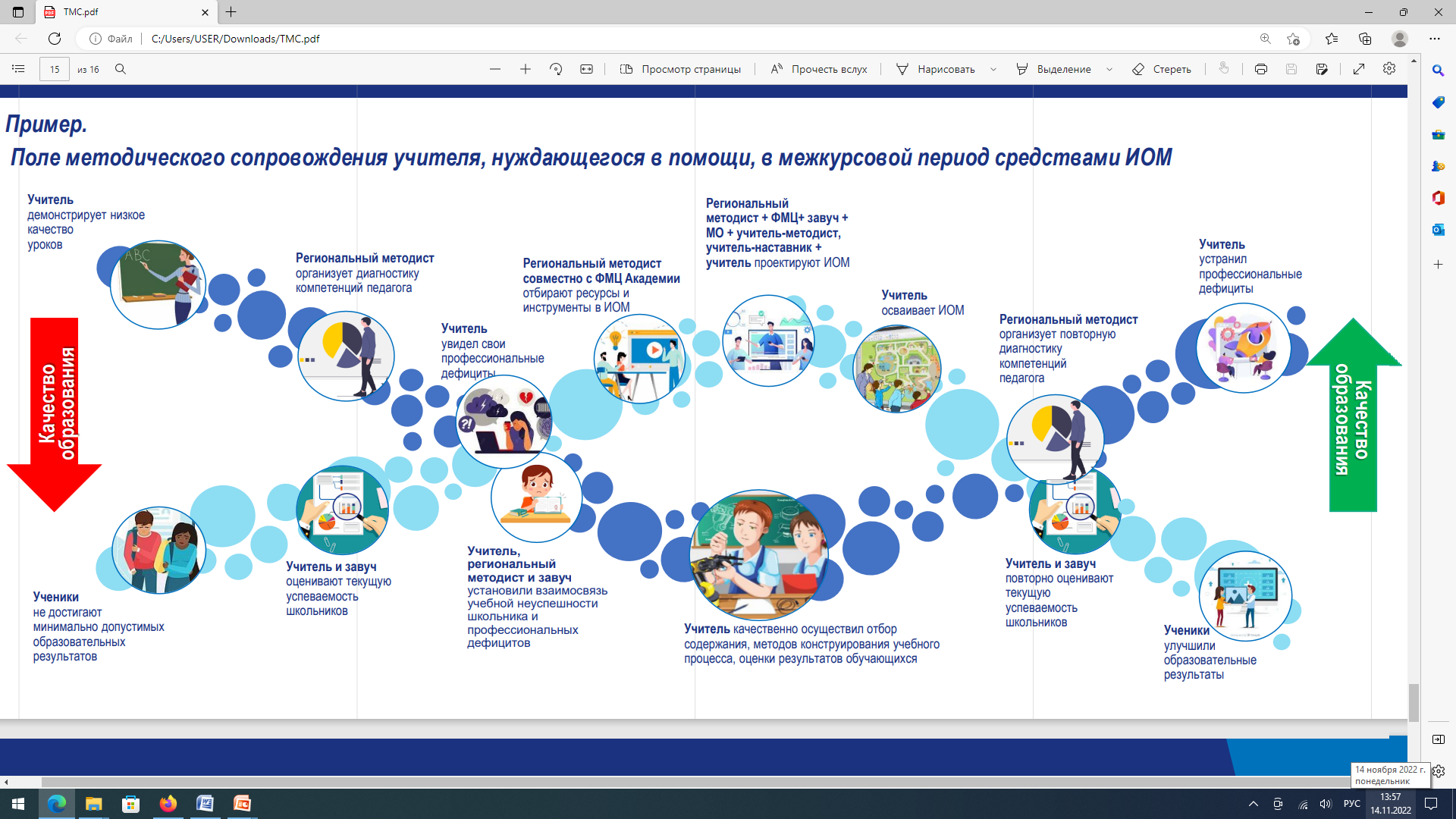 Муниципальный методист +  завуч + МО + учитель-методист, учитель-наставник + учитель 
проектируют ИОМ
Муниципальный методист организует  диагностику компетенций педагога
Муниципальный методист совместно с ФМЦ Академии
отбирают ресурсы и инструменты  в ИОМ
Муниципальный методист организует повторную диагностику компетенций педагога
Учитель, муниципальный методист и завуч установили взаимосвязь учебной неуспешности школьника и профессиональных дефицитов